2024 augusztus 28.Kecskemét
szerző: Mérainé Bodrogi Katalin
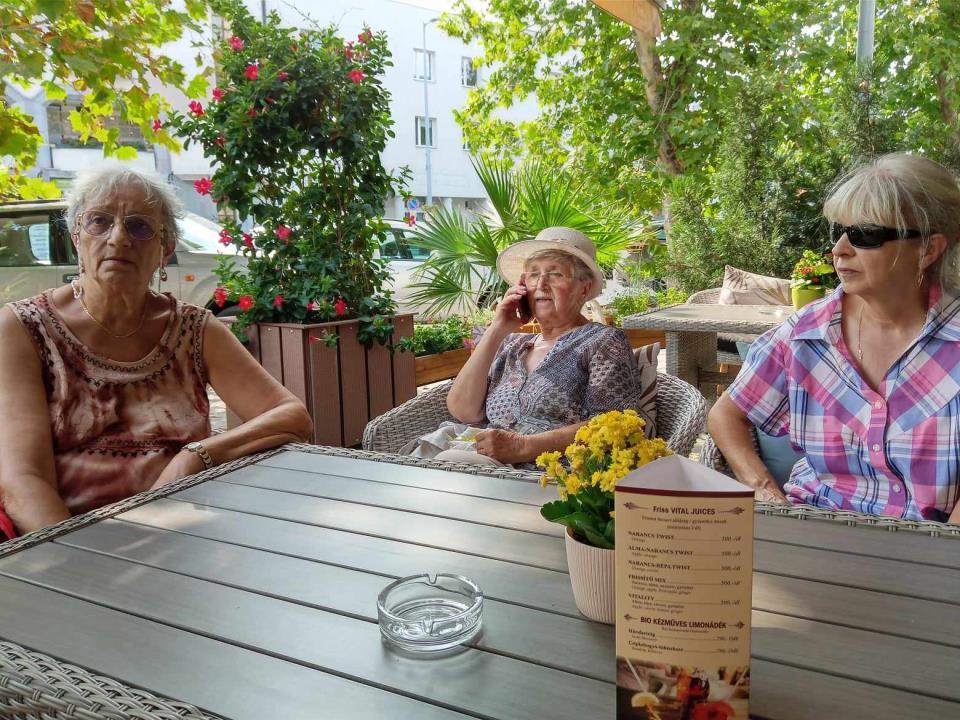 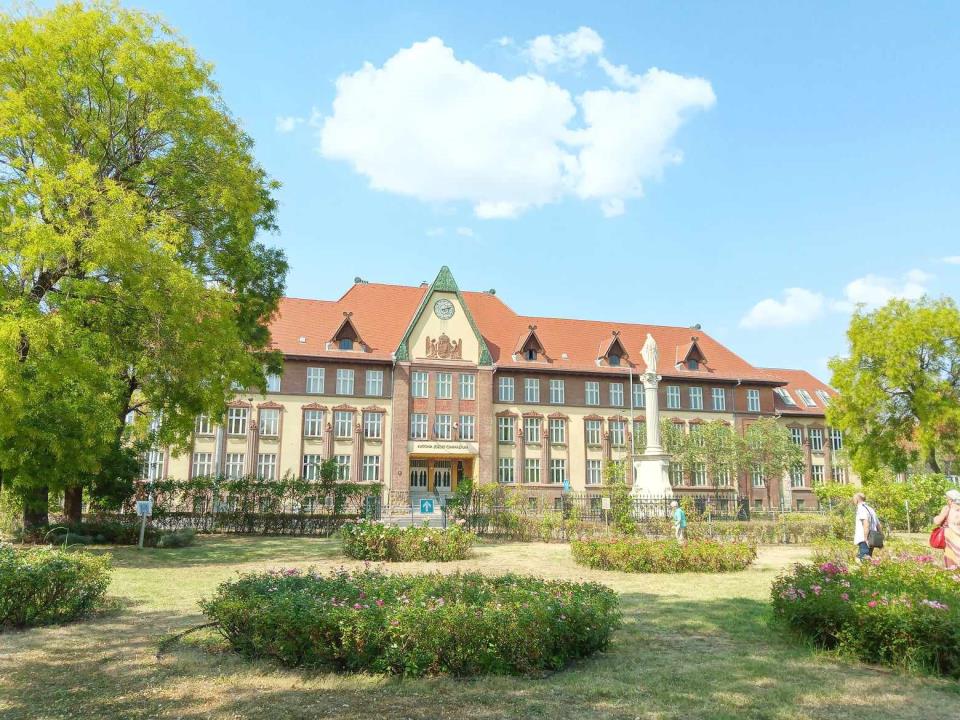 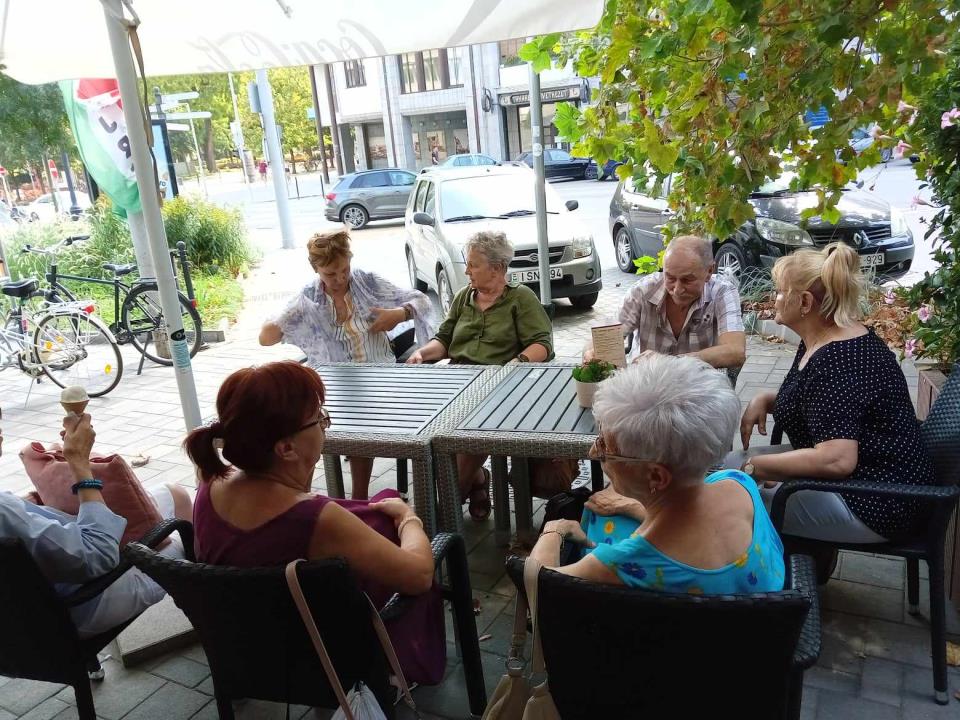 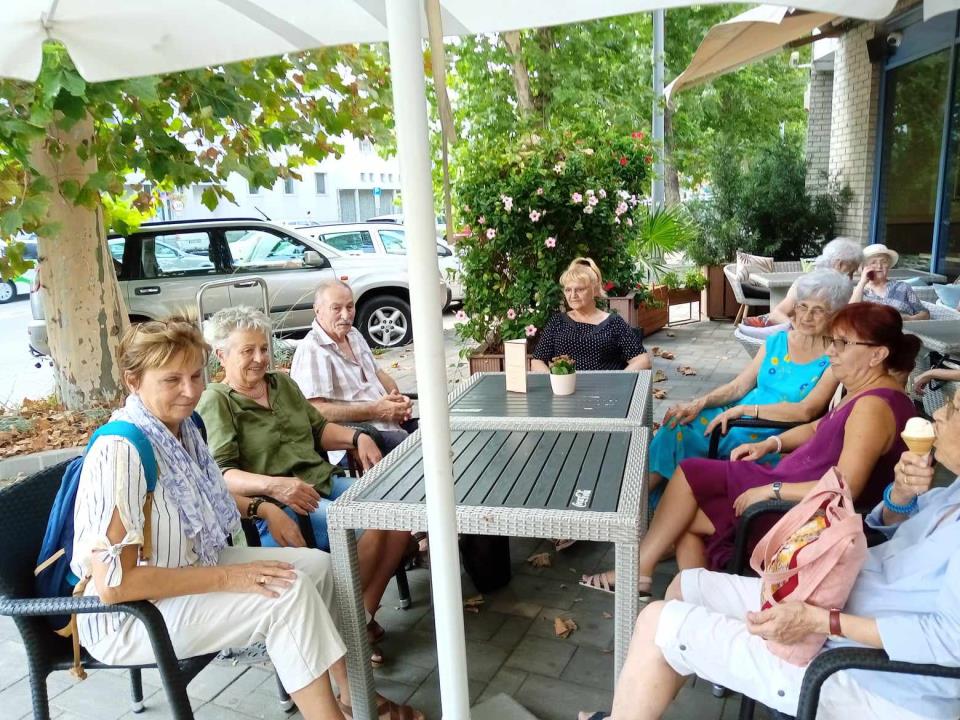 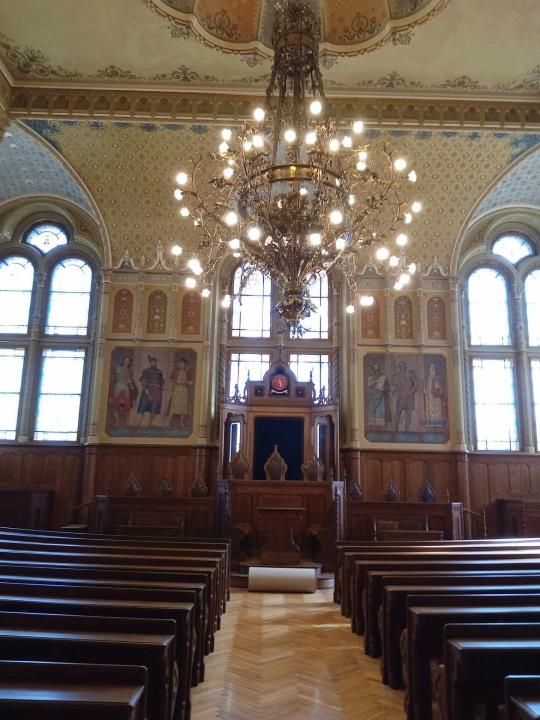 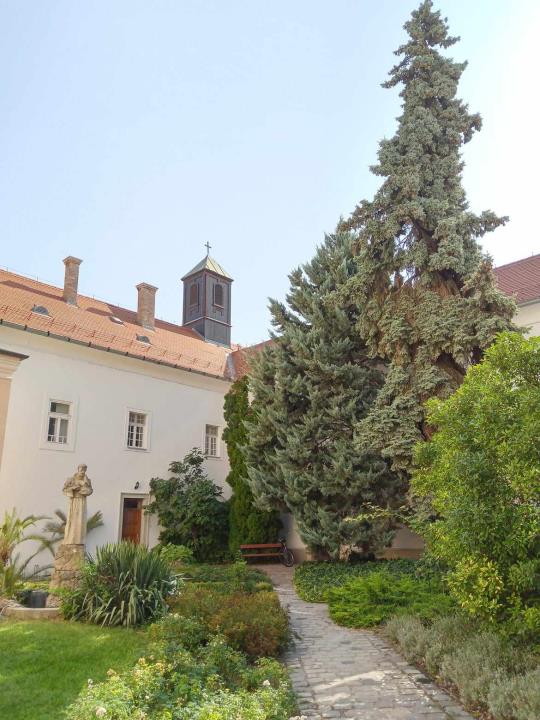 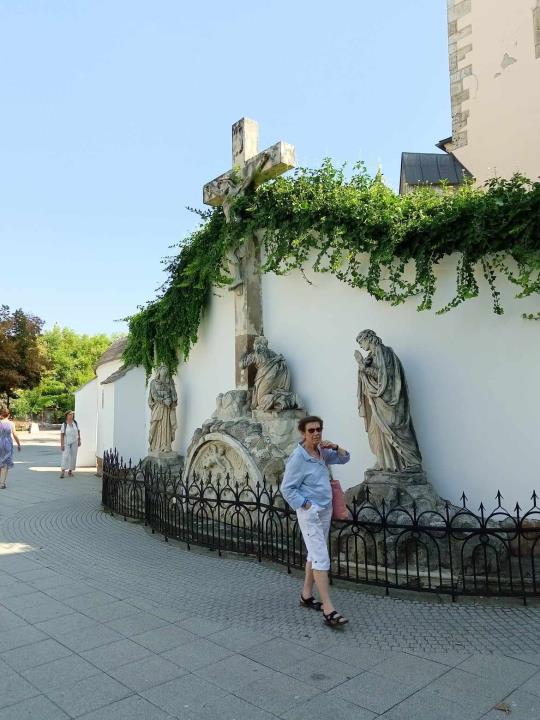 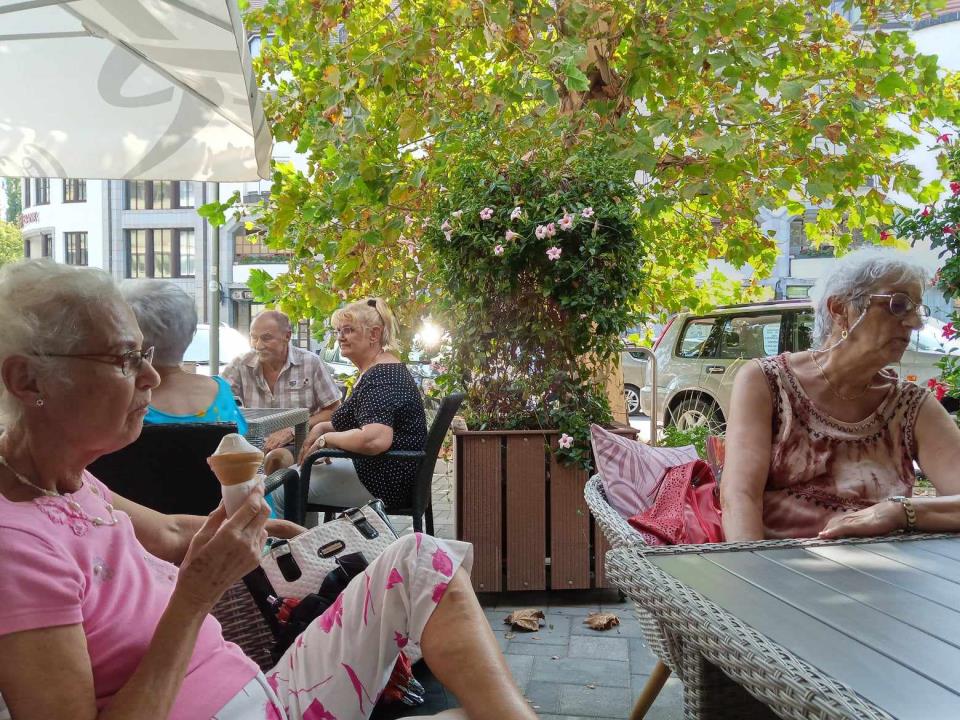 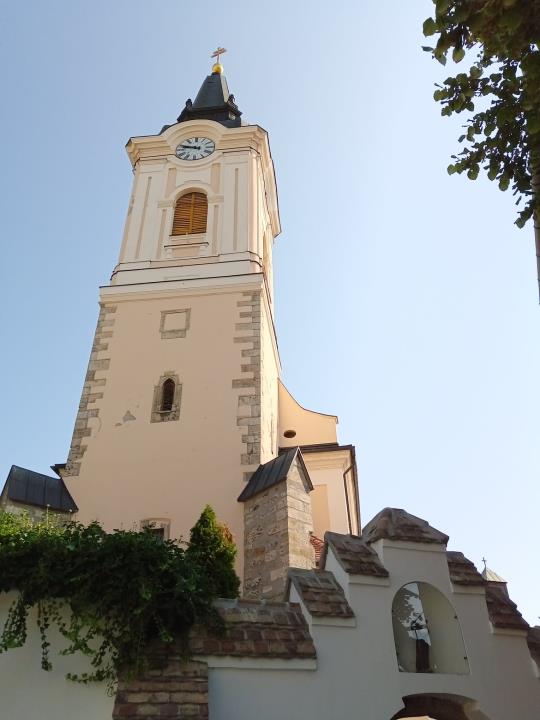